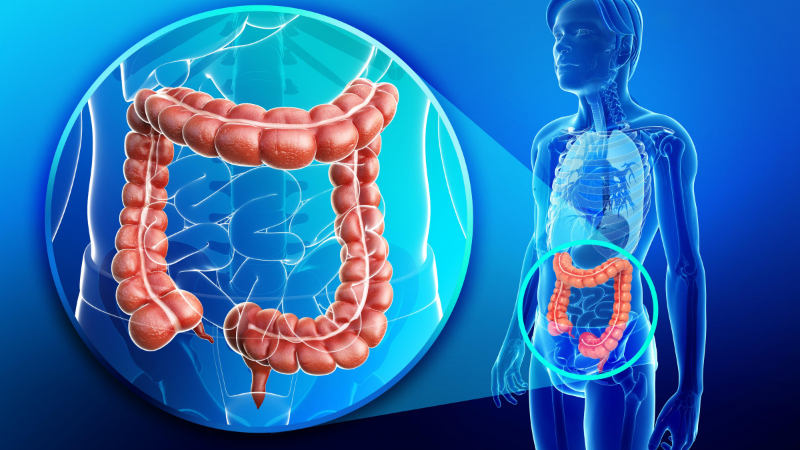 Ruột già